CONFIDENT - Met Norway’s plan for a new quality control system
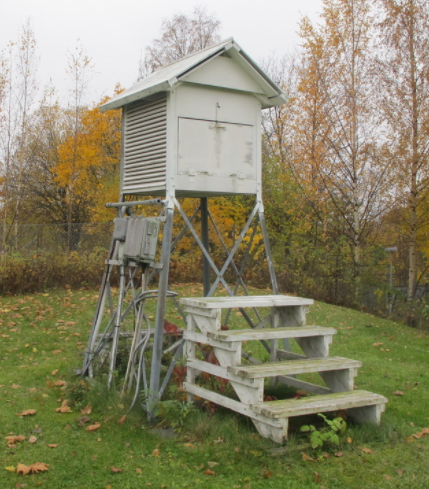 ⇐ Old network
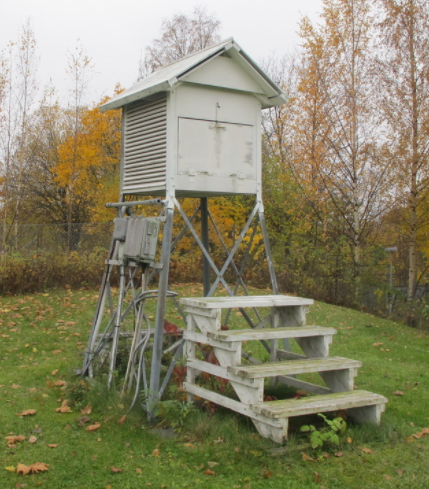 New network⇒
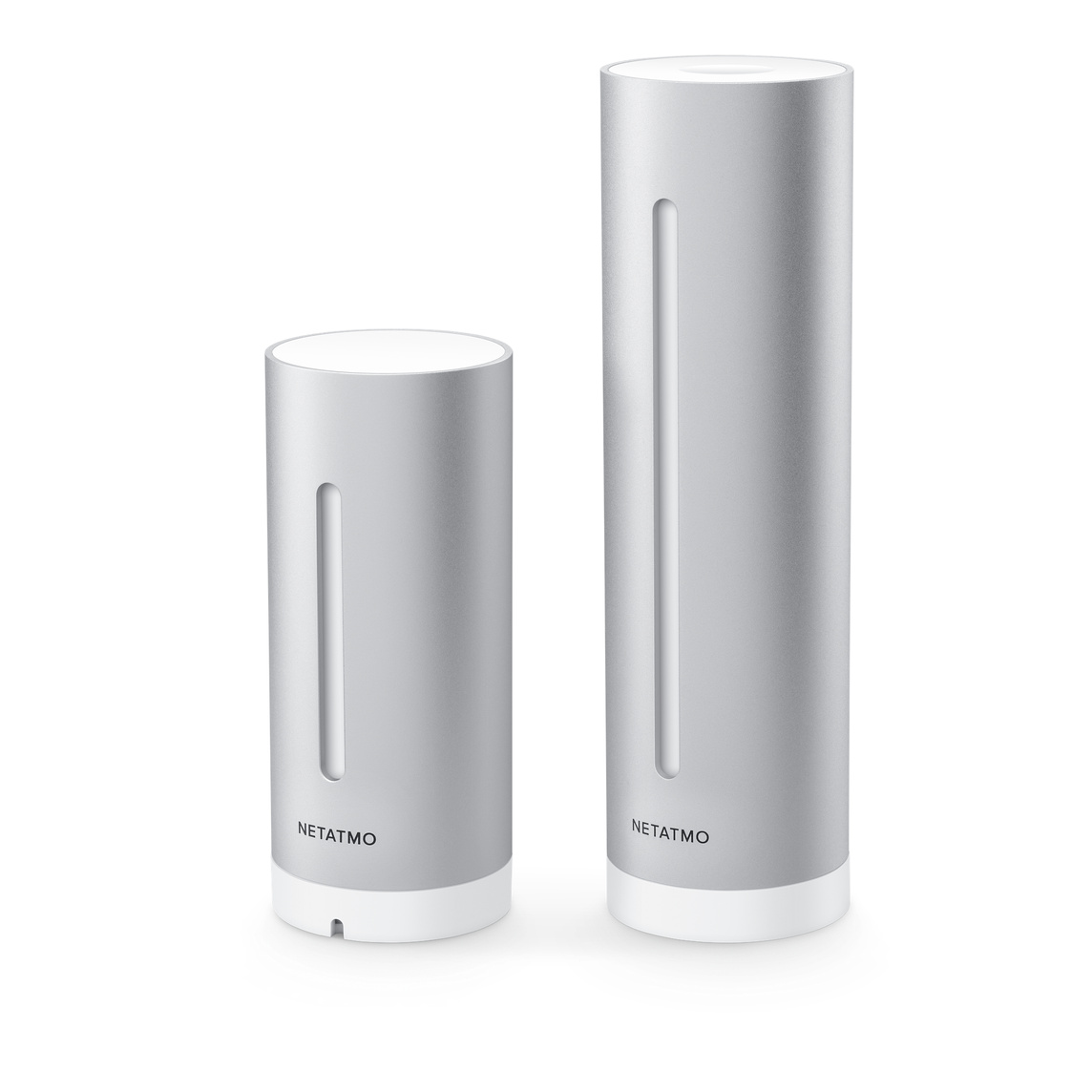 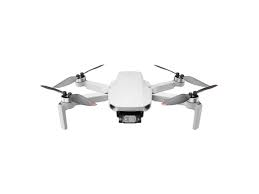 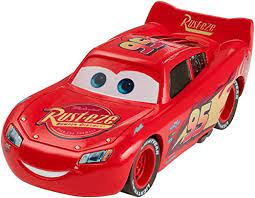 CONFIDENT
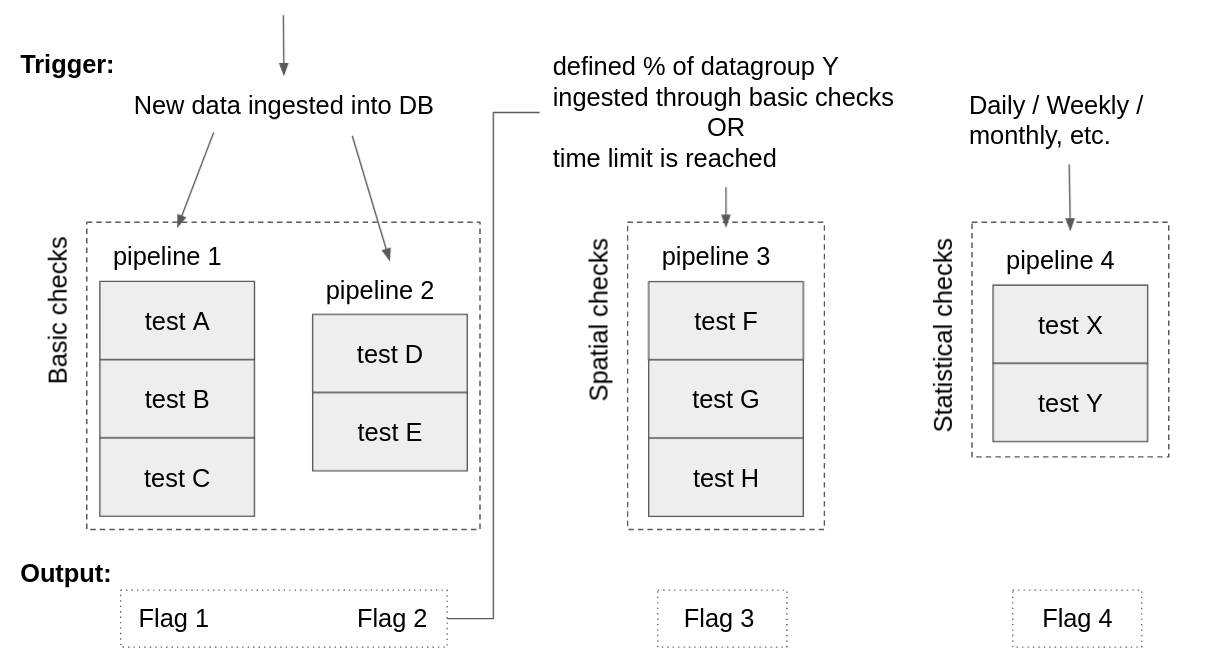